Matthew
Symphony of the Scriptures
Constant Sources Used for NT
Template - God’s Masterwork, Charles Swindoll
Workbook Commentary Series, Robert Harkrider
Truth for Today Commentary, different authors
Guardian of Truth Commentary, different authors
The New Testament, Book By Book, Roy Cogdill
Executable Outlines, Mark Copeland
The Narrated Bible, F. LaGard Smith
The Heart of New Testament History, H.I. Hester
Matthew
He became one of Jesus’ earliest disciples  (Mt 9:9; Mk 2:14)
He was chosen to be one of the twelve apostles (Mt 10:2-3)
Circa 60 A.D. 
Second Gospel.
Announcement and
              Arrival
          of the King
Proclamation and
        Reception 
       of the King
Opposition and
        Rejection
       of the King
Resurrection and
           Triumph
         of the King
“She will bear a son, and you shall call his name Jesus, for he will save his people from their sins” (Mt. 1:21)
Main Emphasis:
   His Conquest
Main Emphasis:
 His Credentials
Main Emphasis:
    His Message
Main Emphasis: His
   Suffering & Death
Sermon on Mount
Miracles
Discourses
Parables
Birth
Baptism
Temptation
Spread of opposition
Prep of disciples
The Supper
Crucifixion
God’s power
Great Commission
Chapters 1-4
Chapters 5-15
Chapters 16-27
Chapter 28
The King
His identity: Israel’s promised king
His destiny: “Crucify Him”
The Scope
Teaching the vast multitudes
Teaching the Twelve
Ministry in Judea
Location
Bethlehem & Nazareth
Galilean Ministry
Increased 
popularity
Increased
  hostility
People’s
Reaction
Jesus is the King, Israel’s long-awaited Messiah
Main Theme
Key Verses
6:33; 16:16-19; 28:18-20
Modified From God's Masterwork - Swindoll
[Speaker Notes: The gospel of Matthew begins the biographical section of the New Testament, which is made up of four gospels ---Matthew, Mark, Luke and John.  “Gospel” (euaggelion) comes from a Greek word meaning “good news” and each book is biographical; however, they are not complete with regard to the life of Christ and His ministry.  The first three books are commonly referred to as the “synoptic” gospels (from synopitkos, meaning “seeing all together”) because they are similar to one another in their viewpoint, content, narrative flow, and style.  That said, John’s Gospel is much different than the other three dealing more with the deity of Christ with emphasis on signs and miracles (John 20:31).  Matthew is also called Levi, was of Jewish descent, and was a tax collector for the Roman government (Mt. 9:9; 10:3). To put it mildly, much like the IRS, tax collectors were not popular in the first century. The recitation of the genealogy of Christ would have been of little interest to the Gentiles but it was a matter of serious consideration to the Jews…that Jesus was indeed a descendent of David and the rightful heir to the throne meant everything to the Jew (1:1-17).  I believe the major purpose of the book is to prove that Jesus of Nazareth was the Messiah the Old Testament foretold (Isa. 7:14; 9:6).  It was written by a Jew primarily to a Jewish audience.  Matthew wanted his audience to know Jesus up close --- to change them.  The gospel emphasizes that Jesus is “the King” or Messiah (2:2; 21:5; 22:11; 25:34; 27:11, 37, 42). John the Baptist precedes the ministry of Jesus, and after 400 years of prophetic silence, he prepares the people for the Messiah and the kingdom to come.  John the Baptist predicts the kingdom (Mt. 3:2) and Jesus goes everywhere teaching about it.  His section on the sermon on the mount is the most substantive of all the gospels and he records the 2247-word sermon from Jesus that was (is) intended to impact the character of every kingdom citizen.  A brief outline includes Chapters 1:1 through 4:1-11 --- a description an announcement and arrival of the Messiah (King).  In just sixteen verses, Matthew takes us from Abraham to Jesus (see 1:1ff); Jesus’ birth and early days are described and with these words we learn of the sacrificial purpose of our Savior:  “She (the virgin Mary) will bear a son, and you shall call his name Jesus, for He will save his people from their sins” (1:23).  In chapters 4:12 through 15:39 --- we learn of the appointment of the apostles and Jesus lays out the standards of the kingdom life, and then proceeds to perform several miracles (20) that revealed His authority over every realm, including diseased demons, death and nature.  At least 60 percent of the book focuses on what Jesus taught (red letters in many Bible’s).  It provides us with five of our Lord’s major discourses: (1) the Sermon on the Mount (chs. 5-7); (2) Jesus’ charge to the twelve (ch. 10); (3) parables of the kingdom (ch. 13); (4) life in the kingdom (ch. 18); (5) and the mount Olivet discourse (chs. 24-25).    

Application - What is the purpose of the gospel?

Translation - from the realm of darkness to light: the conversion of those Jews who have not as yet experienced spiritual change.  They must be reminded of the great privileges that had been bestowed on them, and also the dire consequences of refusing to heed God’s call (10:5ff; 11:25-29; 23:37-39).  So should we.  
Transformation - constant renewal of life on the part of those (mostly Jews) who have become believers.  These are to conduct themselves in such a way as to “light the world” (4:19; chs. 5-7; 6:19; 7:1ff.).  So should we.  
Vindication - of God’s truth against the attack of bitter adversaries (5:17ff.; 6:2ff.).  We too should be prepared for enemies of the cross. 
Evangelization - of all nations - Jew and Gentile (8:5-13; 15:21-28; 28:16-20). So should we (evangelize) to all.  
Key thought: The beatitudes present the qualities that all kingdom citizens need to embrace and cherish (5:1-8).  Being a light takes work; lots of work. No one can expect to light the world or salt the earth without embracing these qualities (5:13-16).]
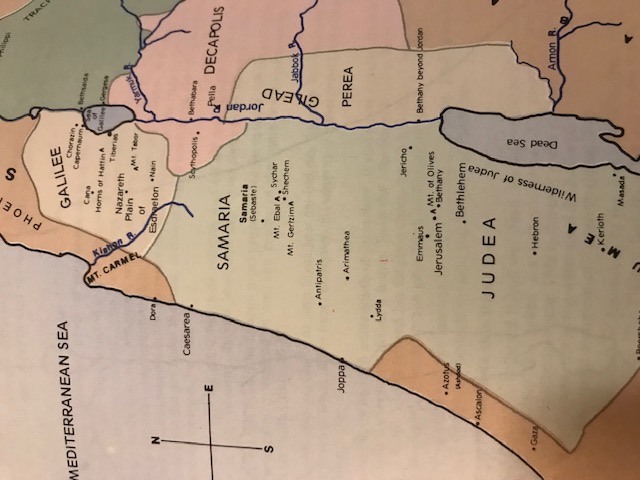 [Speaker Notes: Judea - Judea was what remained of the tribal territory of Judah, wit the capital at Jerusalem.  In the time of King Herod (King of the Jews), the former land of Palestine was divided into provinces: Judea, Samaria, and Galilee to the west of the Jordan River, and Perea and Decapolis to the east.   
Samaria - Samaria was the original territory of the northern kingdom of Israel.  Many of the inhabitants were carried into captivity by the Assyrians (circa 722 BC).  The territory was repopulated with an ethnically mixed population, who intermarried and were called “Samaritans”.  
Galilee - The Galilee was part of the Northern Kingdom which was overrun by the Assyrians (circa 732 BC).  Following the Maccabean revolt of 164 BC the Galilee was annexed to Judah and Samaria.  In 63 BC Pompey captured much of the Galilee and made it into a Roman province.  
Decapolis - Greek for “ten towns” because it was a federation of ten cities with predominantly Hellenistic (Greek) cultures that included,  Abila, Damascus, Dion, Gerasa, Gadara, HipposPella, Philadelphia, Raphana, Scythopolis) that formed a Hellenistic or Greco-Roman confederation or league located south of the Sea of Galilee in the Transjordan. Only one of these 10 cities was on the western side of the Jordan ().  
Perea - Means “Beyond” because it was to the East (beyond) the Jordan.  During the time of Jesus, the area was primarily Jewish and was part of the tetrarchy of Herod Antipas (along with Galilee).  
Ituraea & Trachomatous - Herod the Great left Ituraea and Trachomatous to his son Phillip (the first husband of Herodious).  In the Old Testament Ituraea was the homeland of one of the tribes of Ishmael.  Trachomatous was a badlands and the home of marauding robbers until Herod the Great set up military settlements of Idumeans and Jews to enforce peace.  
Phoenicians - The Phoenicians (area of Tyre and Sidon) had declined in importance as a nation since the Old Testament. Pompey defeated Phoenicia and rest of Seleucid Empire in 64 AD.  
Syria - A desert area around Damascus, which was a center for trade.
Askalon - Known also as Ashkelon - one of the Philistine cities - south of Bethlehem - an autonomous city in Christ’s time.  
Gaza - Gaza also has been a Philistine city located southwest of Jerusalem near the Mediterranean Sea.   Herod the Great held Gaza for a short time, but on his death the Romans put it under the control of a Syrian governor.  
Idumea - was the Greek form of the name Edom.  Located just west of the Dead Sea, Herod the Great was an Idumean whose ancestors had been forcibly converted to Judaism.
Nabataea - The Nabataeans  appear to have moved from the Arabian desert at the time the Edomites moved westward into the region of Judah (circa 400 BC).  They built the city of Petra in the mountains south and east of the Dead Sea, and successfully held off the Romans until 106 BC.  Herod the Great’s mother was from here. Herod Anti[as was married to a Nabataean princess, whom he divorced to marry Herodias. Chronological account of facts and figures on the history of Petra and the Nabataeans, who called their capital Raqmu (Aramaic-Nabataean "colored stone"), which once was home to 30,000 people. Petra is the Greek denomination and means "stone, rock."]
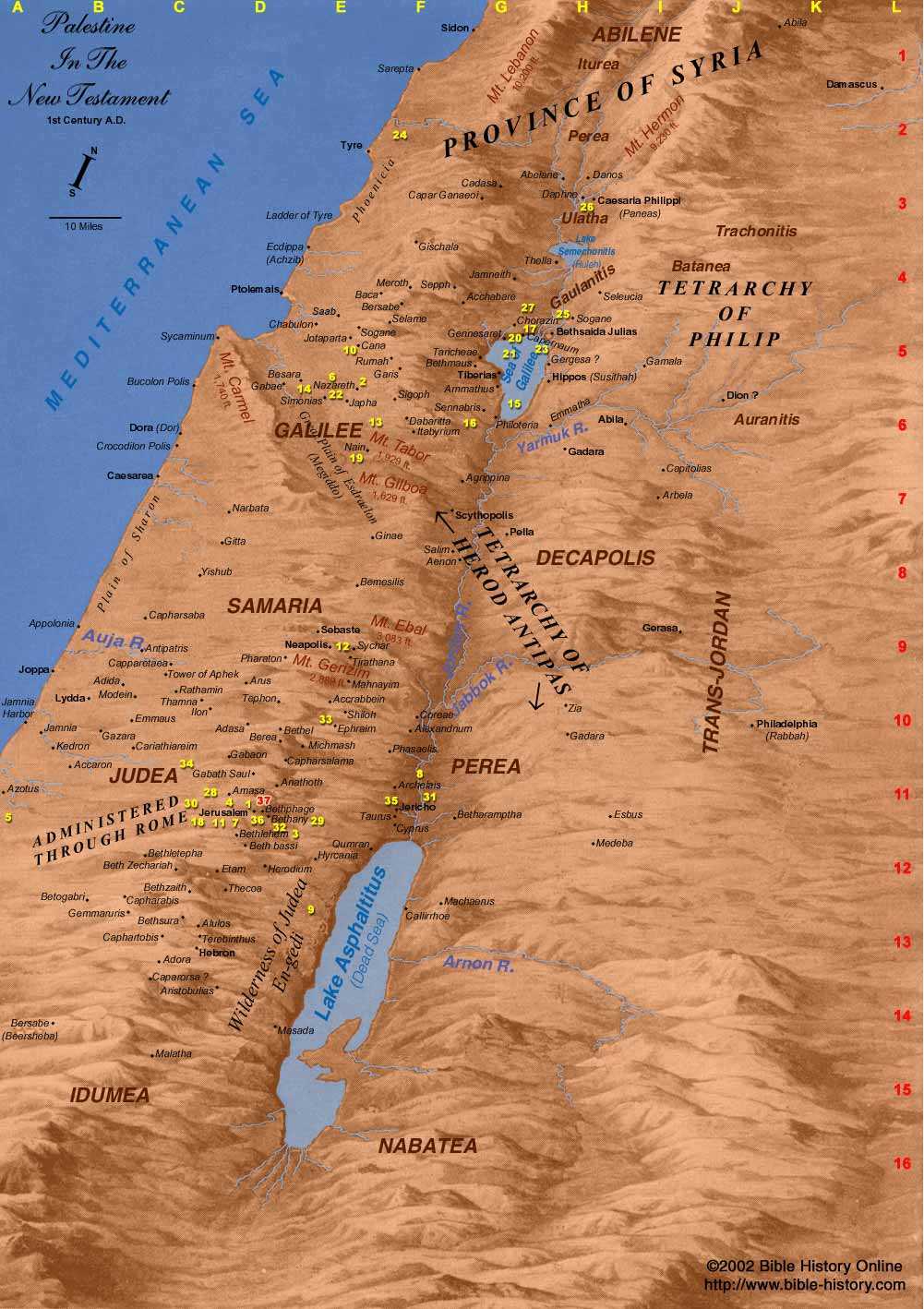 Matthew
Mark
Luke 
John
Acts
Romans
1 Corinthians
2 Corinthians
Galatians
Ephesians
Philippians
Colossians
1 Thessalonians
2 Thessalonians
1 Timothy
2 Timothy
Titus
Philemon 
Hebrews
James
1 Peter
2 Peter
1 John
2 John
3 John
Jude
Revelation
James	          	50 AD	
Mark		50 AD
1 Thessalonians	52 AD
2 Thessalonians	52 AD
1 Corinthians	57 AD
2 Corinthians	57 AD
Galatians	58 AD
Romans		58 AD
Matthew		58 AD
Luke		58 AD
Acts		62 AD
Philippians	62 AD
Philemon	62 AD
Colossians	62 AD
Ephesians	62 AD
1 Peter		65 AD
2 Peter 		67 AD
Jude 		67 AD
Titus		67 AD
1 Timothy	67 AD
2 Timothy	68 AD
Hebrews		69 AD
John (Gospel)	85 AD
1 John		85 AD
2 John		85 AD
3 John		85 AD
Revelation	95 AD
CHRONOLOGICAL
CANON
*From Hester, Heart of NT History
Matthew
Mark
Luke 
John
Acts
Romans
1 Corinthians
2 Corinthians
Galatians
Ephesians
Philippians
Colossians
1 Thessalonians
2 Thessalonians
1 Timothy
2 Timothy
Titus
Philemon 
Hebrews
James
1 Peter
2 Peter
1 John
2 John
3 John
Jude
Revelation
James	          	50 AD	
Mark		50 AD
1 Thessalonians	52 AD
2 Thessalonians	52 AD
1 Corinthians	57 AD
2 Corinthians	57 AD
Galatians	58 AD
Romans		58 AD
Matthew		58 AD
Luke		58 AD
Acts		62 AD
Philippians	62 AD
Philemon	62 AD
Colossians	62 AD
Ephesians	62 AD
1 Peter		65 AD
2 Peter 		67 AD
Jude 		67 AD
Titus		67 AD
1 Timothy	67 AD
2 Timothy	68 AD
Hebrews		69 AD
John (Gospel)	85 AD
1 John		85 AD
2 John		85 AD
3 John		85 AD
Revelation	95 AD
CHRONOLOGICAL
CANON
Twenty-seven Books written by no less than eight different men in a period of about fifty years.
*From Hester, Heart of NT History
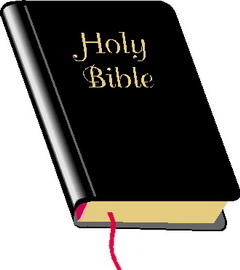 Our Bible's Content
Today’s Bible canon consists of:
39 OT writings 
	Pentateuch (Torah):  5 books of Moses
	History: 12 books
	Poetry/Wisdom:  5 books
	Prophesy:  5 major; 12 minor
27 NT writings 
	History: 4 gospels and Acts
	Epistles:  13 by Paul; 8 by five others
	Prophesy: 1
This "canon" of scripture was first listed in 367 AD

But the Hebrew Bible came together much earlier, when the Jews realized the significance of the written word.
About the New Testament  “Canon”
The list of books which are recognized as inspired and authoritative.
FIVE DIVISIONS
Apocalyptic (1)
Revelation
Gospels (4)
Matthew 
Mark 
Luke
John
Acts (1)
Book of History
General Letters (8)
James
1 & 2 Peter
1,2, 3 John 
Jude
Hebrews
Letters of Paul (13)
Thessalonians (2)
Corinthians (2)
Romans
Galatians 
Philippians
Philemon
Ephesians
Colossians
Timothy (2)
Titus
Family of Herod
Herod the Great
Mt. 2:1-16
Son by Mariamne
Sons by Malthace
Son by Mariamne
Son by Cleopatra
Herod Antipas
Mk. 6:14-29
Lk. 23:5-12
Aristobulus
Archelaus
Mt. 2:19-23
Philip the
Tetrach
Lk. 3:1
Herod Phillip
Mk. 6:17
Herod Agrippa 1
Acts 12
Herodius
Mk. 6:17-25
**This chart does not list all of Herod’s descendants - only those mentioned in Scripture. Also, marriages are not mentioned..
Herod Agrippa II
Acts 25:13 ff.
Bernice
Acts 25:13
Drusilla
Acts 24:24
General comments about the Gospels
“All is now ready for the most important event in human history.  It is an event planned even before the creation of the world.  It is the keeping of a promise made to Abraham over 2000 years earlier.  It is the fulfillment of a host of prophecies regarding a Messiah who would come to establish His kingdom.  Most importantly, it is the beginning of a dynamically new relationship between God and man.  The event is the coming of the Savior of the world, the Messiah or, as referred to in the Greek, the Christ. … Although secular history attests to His ministry and influence, the details of Jesus’ life were never preserved in an explicitly biographical form.  What is known about the historical Jesus comes from the Gospel accounts of Matthew, Mark, Luke, and John --- four of Jesus’ disciples.  The Gospel accounts vary in the order in which the record of Jesus ministry is presented…each account was written by a different author, each having a unique perspective.  Each writer also focused upon different events, either because he was writing to a particular audience or because he wished to achieve a particular  purpose in his writing.  This is especially true, for example, of John’s account.  This also explains why some events are recorded by one, or perhaps two, of the Gospel writers, and why one account will include certain particulars not included in other accounts of the same events…” --- The Narrated Bible, F. LaGard Smith, pages 1349-1351
“Synoptic”
“Pertaining to or constituting a synopsis; affording or taking a general view of the principal parts of a subject…taking a common view: used chiefly in reference to the first three Gospels (synoptic Gospels ), Matthew, Mark, and Luke, from their similarity  in content, order, and statement. --- Dictionary.com

“In essence, the word synoptic conveys a harmonious or similar feel.  The term synoptic comes via Latin from the Greek σύνοψις, synopsis, i.e. ”seeing all together”… the sense of the word in English, the one specifically applied to these three gospels, of giving an account of the events from the same point of view or under the same general aspect”-- Christianity.com
“Matthew, Mark, Luke and John (I would not include - rcf) are called the “synoptic” gospels because they are so much alike in arrangement, content, and even in phraseology.  They appear to “see with the same eyes.”  The arrangement is called the “harmony” of the gospels.” --- H.I. Hester, The Heart of Hebrew History, page 80
The point…The Deity of Christ
The question Jesus asked His disciples: “Who do people say that the Son of Man is?” (Mt. 16:13).  Jesus then asks, “But who do you say that I am? (16:15).  That’s a good question for all of us. Do we stutter and stammer when answering that question? Or do we see Jesus as God who “dwelt among us” (John 1:14) and recognize His Deity? --- RCF

“I am trying here to prevent anyone saying the really foolish thing that people often say about Him: “I’m ready to accept Jesus as a great moral teacher, but I don’t accept His claim to be God.”  That is the one thing we must not say. A man who was merely a man and said the sort of things Jesus said would not be a great moral teacher. He would either be a lunatic — on the level with a man who says he is a poached egg — or else he would be the Devil of Hell.  You must make your choice. Either this man was, and is, the Son of God, or else a madman or something worse. You can shut Him up for a fool, you can spit at Him as a demon; or you can fall at His feet and call Him Lord and God. But let us not come with any patronizing nonsense about His being a great human teacher.  He has not left that open to us. He did not intend to.” — C.S. Lewis,  Mere Christianity, page 40-41
Who wrote the book?
While Matthew did not sign his own name to “his” gospel, the early church uniformly attested to the apostle’s authorship of the book. He addressed his book primarily to the Jews.  As early as AD 140, a Christian named Papias wrote that Matthew had compiled the sayings of the Lord in Hebrew (presumably before Matthew translated them into Greek for a larger audience).

Matthew’s name appears in all the biblical lists of the twelve apostles, though Mark and Luke refer to him as Levi. His history as a tax collector distinguished him from the other apostles, and immediately after his call to follow Jesus—an event he recorded in Matthew 9:9—Matthew hosted a feast for Jesus in his home with an invitation list made up of Matthew’s sinful friends. Apparently, Matthew did not think it odd that Jesus and he would associate with the sinful and downtrodden of society.
Where are we?
Matthew is the most Jewish-centric of the four gospels. The apostle regularly invoked the writings of the Old Testament prophets in an effort to illustrate Jesus’s identity as Israel’s long-awaited Messiah.

However, the gospel of Matthew has been notoriously difficult to date. Several factors speak to a date ranging from AD 60–65. First of all, the book makes no mention of the destruction of the temple, an event which occurred in AD 70. Such a cataclysmic event likely would have received some comment, particularly in a book so clearly influenced by Judaism. The largely Jewish character of the book also suggests it was written at a time when much of the evangelism by Christians was directed more exclusively at Jews, something that became less and less common as the decades passed. Finally, many scholars believe Mark to have been the first gospel composed, making it most probable that Matthew was written soon after.
Why is Matthew so important?
The apostle Matthew, a Jew himself, offered a decidedly Jewish perspective on the ministry of Jesus. He included more than fifty direct citations—and even more indirect allusions—from the Old Testament. This exceeds any of the other gospels and indicates that Matthew had the Jewish population in mind when he sat down to write. Matthew’s extensive connections between Jesus and the Old Testament provide ample prophetic evidence for Jesus’s ministry but also give contemporary readers a glimpse into how first-century readers approached the Old Testament with a Christ-centered mind-set.

“Matthew’s account is written to convince a Jew that Jesus is the Christ, the Son of God.  It is distinctly different from the other three accounts of the gospel of Jesus Christ in that Matthew emphasizes the fulfillment of prophecy and the kingdom of God. We suggest that the reader approach this study as if he were a Jew who is looking for the Messiah to come who must be convinced that Jesus fulfills what has been taught from the law and the prophets” - Harkrider, The Bible Speaks, Matthew, page 7.
What's the point?
Matthew wrote his account of Jesus’s ministry to show that Jesus was and is indeed the King, Israel’s long-awaited Messiah. He reflected this concern in his opening line, “The record of the genealogy of Jesus the Messiah, the son of David, the son of Abraham” (1:1). From there, Matthew consistently took his readers back to the Old Testament, providing Old Testament testimony regarding the birth of Jesus, Bethlehem as the location of Jesus’s birth, the flight to Egypt, Herod’s slaughter of the infants, and the beginning of Jesus’s ministry. In a world where many in the Jewish community had claimed the role of Messiah for themselves, Matthew’s commitment to grounding the life of Jesus in the Old Testament raised Jesus above the multitude of these false messiahs. The apostle painted a portrait of our Lord that highlights His uniqueness among all others to ever walk this earth.
How do I apply?
After enduring four hundred years of prophetic silence, God’s people must have wondered whether or not He had deserted them. After centuries of regular communication from God, the people found themselves without a genuine prophet or spokesman for God. However, the ministries of John and Jesus reminded God’s people that He had not forgotten them. God’s silence during that period was merely a precursor to pulling the linchpin of His redemptive plan. God hadn’t forgotten—He remembered His people. Matthew made that clear.

It was true then, and it is certainly true today. Do you ever feel as though God has deserted you or that He sits in silence in the face of your requests? As we read through the pages of Matthew, not only do we see Jesus Christ revealed as Israel’s King and Messiah, but His coming to earth as God in the flesh reminds us of His deep love for us. Now resurrected and ascended, the Lord Jesus will always be with us (Matthew 28:20).

Christ’s commission to His followers is still His mandate to us today: “Make disciples of all the nations” (Matthew 28:19). Christ’s work of building His church is the work He does through each of us.
Summation
“Luke is the most chronologically historical of the gospels.  It is addressed to Theophilus, a Greek.  Initially, it was apparently intended for him and for Hellenistic Christians in Asia and Europe.  In this first division of his two-part “Luke-Acts,” the author emphasized the “role-model” humanity of Jesus, and portrayed Christ as the “Son of Man,” a description which appears more than two dozen times in the gospel.”                                      --- Colly Caldwell, Guardian of Truth Commentary, Luke, page XV.  
”The great theme in the Book of Luke is the perfect Savior, Jesus Christ, for all mankind.  He was perfect in His humanity as he was in His Divinity.  That is seen in His relationship to His Eternal Father.  The Son of God entered human history as the perfect man, offered the perfect sacrifice for sin, and therefore provided the perfect Savior for humankind, identifying Himself as THE SON OF MAN.  That designation is not peculiar to the Gospel of Luke.  Because it is a term often used by Jesus, it is quoted numerous times in each of the four gospels…The ”Son of Man” title is used only by Jesus Himself (except for Acts 7:36)…He is never called the “Son of Man” by others.”  --- Ibid, page XXXIV and XXXV.
“When we turn to Matthew, we turn to the book which may well be called the most important single document of the Christian faith, for in it we have the fullest and the most systematic account of the life and the teachings of Jesus.” (William Barclay)
The kingdom of heaven is of special emphasis in Matthew:
Preached by John the Baptist (3:2)
Preached by Jesus (5:3, 10, 19,  20; 7:21; 8:11; 11:11-12; 13:52; 16:19; 18:1, 3-4; 19:12, 14, 23; 23:13)
Genealogy of  Jesus
Adam
Lk. 3:38
Mt. 1:1-2
Abraham
Lk. 3:34
David
Mt. 1:6-7
Lk. 3:31
Nathan --- Lk. 3:31
Mt. 16:7 --- Solomon
Mt. 1:16 --- Joseph
Mary --- Lk. 3:23
Luke’s Gospel
Genealogy of Mary
Jesus natural/royal record
Matthew’s Gospel
Genealogy of Joseph
Jesus legal/royal record
Jesus is both
David’s Son and 
David’s Lord…

“The Lord says to my Lord: “Sit at my right hand, until I make your enemies your footstool.” (Ps. 110:1)
Genealogy of  Jesus
Adam
Lk. 3:38
Mt. 1:1-2
Abraham
Lk. 3:34
David
Mt. 1:6-7
Lk. 3:31
Nathan --- Lk. 3:31
Mt. 16:7 --- Solomon
Mt. 1:16 --- Joseph
Mary --- Lk. 3:23
Luke’s Gospel
Genealogy of Mary
Jesus natural/royal record
Matthew’s Gospel
Genealogy of Joseph
Jesus legal/royal record
Fulfilled prophecy in Matthew -- A means to convince Jews: 

1:22-23 --- Born of a virgin and His name shall be called Immanuel (Isa. 7:14; 9:6)
2:5-6 --- Born in Bethlehem (Micah 5:2)
2:15 --- Flight to Egypt (Hos. 11:1)
2:16-18 --- Slaying of children by Herod (Jer. 31:5)
2:23 --- He would be called a Nazarene (i.e., “Branch” or “separated one”) (Zech. 6:12; Isa. 11:1).  
3:3 --- John the Baptist, a voice crying in the wilderness (Isa. 40:3)
4:12-16 --- His ministry in Galilee (Isa. 9:1-2)
8:16-17 --- Healing the sick (Isa. 53:4)
11:10 --- John the Baptist preparing the way (Mal. 3:1)
12:14-21 --- God’s spirit upon Him, meek and gentle (Isa. 42:1; 11:2)
13:34-35 --- Speaking in parables (Ps. 78:2)
21:1-5 --- Triumphal entry into Jerusalem (Isa. 62:11; Zech 9:9)
26:52-54 --- Jesus seized by force (Isa. 53:8)
27:9 --- Betrayed for thirty pieces of silver (Zech. 11:12)
27:10 --- Money was given to the potter (Zech. 11:13)
Fulfilled prophecy in Matthew -- Regarding death, burial and resurrection: 

26:60-61 --- False witnesses accusing (Ps. 27:12)
26:62-62 --- He was silent when accused (Isa. 53:7)
27:35 --- Garments parted; lots cast for His vesture (Ps. 22:18)
27:38 --- Crucified with thieves (Isa. 53:12)
27:39-40 --- Mocked and insulted (Ps. 22:6-8)
27:57-70 --- Buried with the rich (Isa. 53:9)
28:9 --- Resurrected (Ps. 16:10)
The Lamp Under a Basket (5:14-15)
The Wise and Foolish Builders (7:24-27)
New Cloth on an Old Garment (9:16)
New Wine Into Old Wineskins (9:17)
The Strong Man (12:29)
The Sower (13:3-9)
The Tares (13:24-30)
The Mustard Seed (13:31-32)
The Leaven (13:33)
The Hidden Treasure (13:44)
The Pearl of Great Price (13:45-46)
Drawing in the Net (13:47-50)
The Householder (13:52)
The Lost Sheep (19:10-14)
The Unforgiving Servant (18:23-35)
The Workers in the Vineyard (20:1-16)
The Two Sons (21:28-32)
The Wicked Husbandman (21:33-41)
The Great Banquet (22:1-14)
The Budding Fig Tree (24:32-35)
The Faithful Servant (24:42-51)
The Ten Bridesmaids (25:1-13)
The Talents (25:14-30)
The Sheep and the Goats (25:31-46)
“A placing of one thing by the side of another, juxtaposition”


“Similar to a fable or an apologue, a parable is a short, didactic tale meant to convey a moral lesson.”  
   - -- Thayers
PARABLES
MATTHEW
Harkrider, Matthew Book 2,
Jesus Heals Many (8:16-17) 
Jesus Cleanses a Leper (8:1-4)
Jesus Heals a Centurion’s Servant (8:5-13)
Jesus Forgives and Heals a Paralytic (9:1-8)
Healing on the Sabbath (12:9-14)
Wind and Waves Obey Jesus (8:23-27)
Two Demon-Possessed Men Healed (9:20-22)
A Girl Restored to Life and a Woman Healed (9:18, 23-26)
Two Blind Men Healed (9:27-31)
A Mute Man Speaks (9:32-34)
Feeding the Five Thousand (14:13-21)
Jesus Walks on the Sea (14:22-33)
Many Touch Him and Are Made Well (14:34-36)
A Gentile Woman Shows Her Faith (15:21-28))
Feeding the Four Thousand (15:32-39)
An Epileptic Boy Is Healed (17:14-20)
Peter and His Master Pay Their Taxes -  money taken from a fish (17:24-27)
A Demon-possessed, Blind and Mute Man is Healed (12:22-23
Two Blind Men Receive Their Sight (20:29-34)
The Fig Tree Withered (21:18:22)
MIRACLES
The three in italics are distinctive to Matthew
Harkrider, Matthew Book 2,
“It is one thing for a man to teach what he claims is truth; it is quite another thing to demonstrate one’s authority to claim that truth.  That is why the miracles which Jesus performs are such a vital part of His ministry.  They are not performed merely to entertain, or to show off His divine power. Or even to convince the skeptic.  Nor does Jesus heal the sick and raise the dead simply because of his great compassion for those who suffer.”  

“More than this, the miracles are a means of confirming the message that the kingdom of God is now being established with power! God is establishing the rule through Christ, and proving it with the miraculous power which Jesus exercises over the forces of nature, over the spirit world, and over death and disease. “ 
			        --- F LeGard Smith, The Narrated Bible, page 1397
BIBLE USE OF THE WORD MIRACLE
MODERN USE OF THE WORD MIRACLE
Today’s use is much broader in meaning.  May simply describe an extraordinary occurrence.
Referred to the works that were supernatural: “No man can do” (Jn. 3:2)
No clear “signs” today.  All who claim to work miracles do not even agree among themselves that each other can do the same. (e.g. Mormons, Catholics, Pentecostal, Muslims, etc).  These deny each other.
“Signs” were to produce belief.(Jn. 20:30-31; Acts 2:22).
Not immediate.  Several days are often necessary before full recovery is experienced.
Results were immediate (Acts 3:7; Jn. 5:9)
Many failures.  Often the one failing to be healed is made to feel ashamed for not having enough faith.
Never failed (Acts 5:16)  Only time there was a delay was because the one performing the miracle lacked faith(Mt. 17:1-2)
Unconvincing…unbeliever and believers.(e.g. Let one raise one from the dead or blind a blasphemer (Jn. 11; Acts 9:36-43; Acts 13:11).
So convincing that even enemies acknowledged  that a miracle was worked (Acts 4:16; Jn. 11:47)
MODERN USE OF THE WORD MIRACLE
BIBLE USE OF THE WORD MIRACLE
Today’s use is much broader in meaning.  May simply describe an extraordinary an extraordinary occurrence (e.g. Could say…”a miracle that atheist survived this accident.”
Referred to the works that were supernatural: “No man can do” (Jn. 3:2)
1st Century miracle ceased.  
	      
	      Why?

PURPOSE FULFILLED!

Bible is fully revealed
Bible is fully confirmed

” For we know in part, and we prophesy in part.10 But when that which is perfect is come, then that which is in part shall be done away.” (1 Cor. 13:9-10)
Does God still work in providential ways?
	     

      	              YES!

Pray for the sick and other daily needs (Heb. 2:18; 4:14-16)

“Confess your faults one to another, and pray one for another, that ye may be healed. The effectual fervent prayer of a righteous man availeth much” (Ja. 5:16; cf. 1 Jn. 3:22; 5:14-15; 1 Ti. 2:1-3)
No clear “signs” today.  All who claim to work miracles do not even agree among themselves that each other can do the same. (e.g. Mormons, Catholics, Pentecostal, Muslims, etc.  These deny each other.
Were “signs” to produce belief.(Jn. 20:30-31; Acts 2:22).
Not immediate.  Several days are often necessary before full recovery is experienced.
Results were immediate (Acts 3:7; Jn. 5:9)
Many failures.  Often the one failing to be healed is made to feel ashamed for not having enough faith.
Never failed (Acts 5:16)  Only time there was a delay was because the one perform-ing the .miracle lacked faith ((Mt. 17:14-2)
So convincing that even enemies acknowledged  that a miracle was worked (Acts 4:16; Jn. 11:47)
Unconvincing…unbeliever and believers.(e.g. Let one raise one from the dead or blind a blasphemer (Jn. 11; Acts 9:36-43; Acts 13:11).
The Genealogy Of Jesus Christ (1:1-17)
Jesus And Immanuel (1:18-25)
The Visit Of The Wise Men (2:1-12)
The Early Years Of Jesus (2:13-23)
Preparing The Way Of The Lord (3:1-12)
The Baptism Of Jesus (3:13-17)
The Temptation Of Jesus (4:1-11)
The Preaching Ministry Of Jesus (4:12-17)
The Discipling Ministry Of Jesus (4:18-22)
The Itinerant Ministry Of Jesus (4:23-25)
Introduction To The Sermon On The Mount (5:1-2) 
The Beatitudes (5:3-12)
The Influence Of The Kingdom (5:13-16)
Jesus And The Law (5:17-19)
The Righteousness Of The Scribes And Pharisees (5:20) 
The Anger That Kills (5:21-26)
Nipping Adultery In The Bud (5:27-30)
The Treachery Of Divorce (5:31-32)
The Swearing Of Oaths (5:33-37)
Responding To Evil (5:38-42)
Acting Like Our Father (5:43-48)
Outline
Charity That Pleases God (6:1-4)
Prayer That Pleases God (6:5-15)
Fasting That Pleases God (6:16-18)
Gaining Mastery Over Mammon (6:19-24)
Winning The War Over Worry (6:25-34)
To Judge Or Not To Judge (7:1-6)
The Virtue Of Perseverance (7:7-11)
The Golden Rule (7:12)
Are You On The Right Way? (7:13-14)
The Difficult Way To Life (7:14)
Watch Out For Wolves! (7:15-20)
Who Will Enter The Kingdom Of Heaven? (7:21-23) 
Building To Withstand The Storms (7:24-27)
He Taught As One Having Authority (7:28-29)
A Man Under Authority (8:5-13)
The Challenge Of Following Jesus (8:18-22)
The Call Of Matthew (9:9-13)
Moved By Compassion (9:35-38)
The Twelve Apostles (10:1-4)
Principles Of Evangelism (10:5-42)
Outline
Greater Than John The Baptist? (11:11) 
The Savior's Tender Invitation (11:28-30) 
Every Idle Word (12:36-37)
Condemned By Others (12:41-42)
The Danger Of An Empty Home (12:43-45)
The Family Of Jesus (12:46-50)
The Kingdom Of Great Value (13:44-46)
The Death Of John The Baptist (14:1-12)
The Danger With Traditions (15:1-9)
Blind Leaders Of The Blind (15:12-14)
Beware Of Leaven (16:5-12)
I Will Build My Church (16:13-20)
The Value Of A Soul (16:26)
They Beheld His Majesty (17:1-9)
Jesus And The Children (18:1-14)
Jesus On Divorce, Remarriage, & Celibacy (19:1-12) 
The Difficulty With Riches (19:16-26)
Served By Greatness, Serve To Be Great (20:20-28)
Does Your Temple Need Cleaning? (21:12-14)
Is It From Heaven Or From Men? (21:23-27)
Our Duty To God And Country (22:15-22)
Outline
Outline
Two Great Commandments (22:34-40)
Learning From Hypocrites (23:1-39)
The Olivet Discourse (24:1-51)
The Judgment Of The Nations (25:31-46)
The Lord's Supper (26:26-30)
The Garden Of Gethsemane (26:36-46)
The Betrayal Of Jesus (26:47-50)
Peter's Denial Of Jesus (26:69-75)
They Led Him Away (27:1-2)
What Then Shall I Do With Jesus? (27:22)
The Crucifixion Of Jesus (27:32-50)
The Significance Of The Resurrection (28:1-10)
The Witnesses Of The Resurrection (28:1-15) 
The Great Commission (28:16-20)
Copeland Executable Outline
*From Harkrider, Matthew, 
Book 2, page 126
The Last Week
Tuesday
3 days 
before
Wednesday
2 days 
before
Thursday
1 day 
before
Monday
4 days 
before
Sunday
5 days 
before
Saturday
6 days 
before
Friday
Passover
Barren fig tree is cursed 

Jesus cleanses temple

Responds to unbelief
Jesus arrived in Bethany

Mary anoints Jesus for His burial
The Lord’s 
Supper is instituted

Jesus is betrayed, tried, crucified, and buried
Sanhedrin plot to kill Jesus 

Judas makes agreement to betray Jesus
Chief Priests,
Herodians, 
Sadducees
attempt to  trick Jesus
A lawyer asks, “What is the greatest command?”
Preparation
for the Passover meal
Royal entry
into Jerusalem
Mt. 26:6-13
21:12-17
26:17-19
21:18-25:46
26:1-5, 14-16
21:1-11
26:20-27:66
14:1-2, 10-11
Mk. 14:
3-9
11;20-13:37
14:17-15:47
11:1-11
11:12-19
14:12-16
19:45-48
20:1-21:38
19:29-44
22:1-2, 3-6
22;14-23:56
22:7-13
Luke
Jn. 12:1-11
13:1-19:42
12:20-50
12:12-19